Risky Business: How the Police Are Influenced by and Identify Risk Factors in Responding to Intimate Partner Violence (IPV)
Lucy Trafford
Doctor of Philosophy Candidate in Criminology
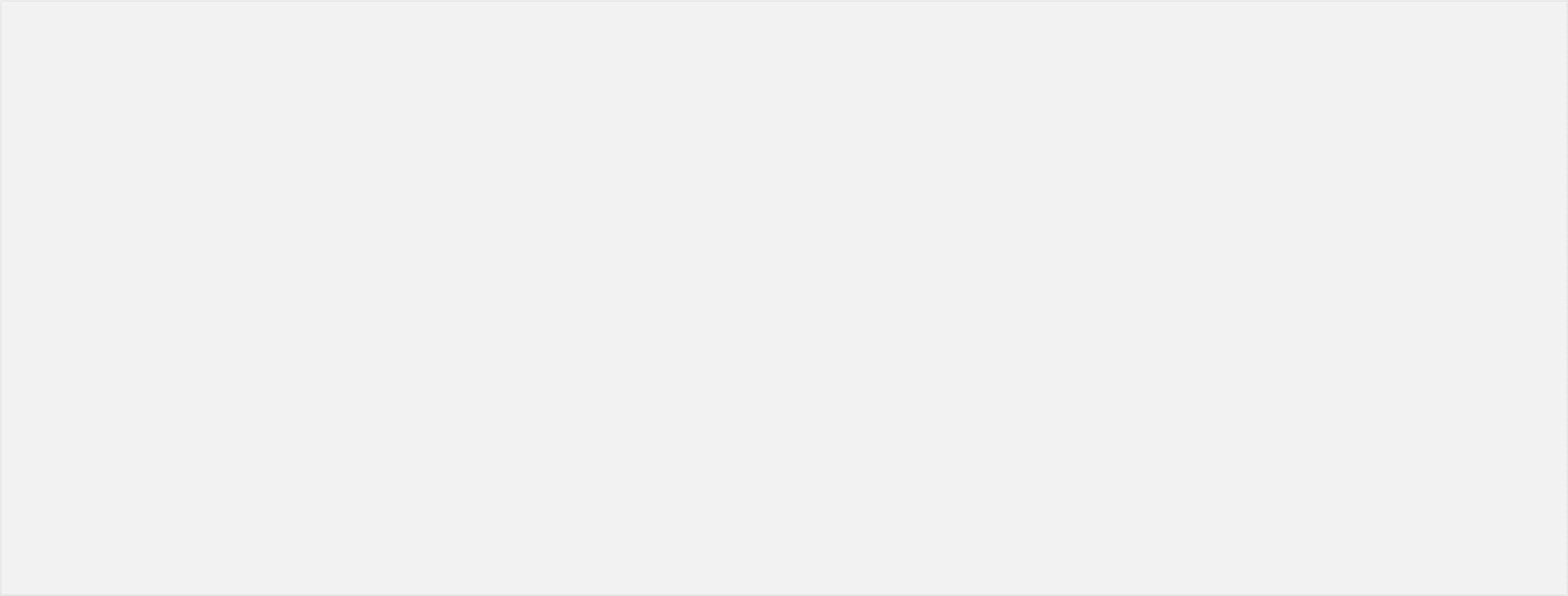 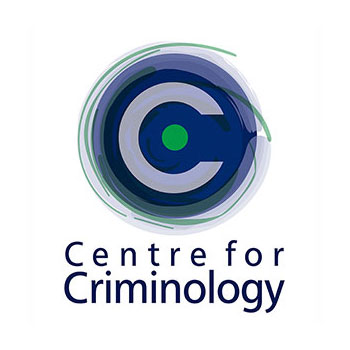 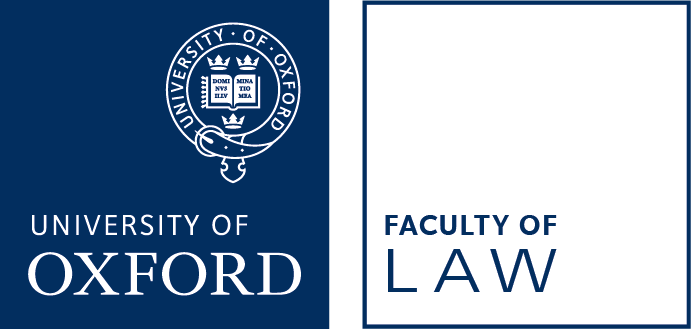 [Speaker Notes: gggggg]
Data Collection
Case Files
Interviews
Semi-structured remote interviews with:
12 interviews overall
5 frontline response officers
3 staff investigation officers
3 sergeants
5 domestic abuse support team officers
1 chief constable
1 research officer
1 meeting attended
34 case files flagged as DA and recorded by a South East Police Force between 1st February and 31st July 2019
Sampled randomly in reflective ratios from 26,091 incidents (as part of a wider project)
Medium-sized police force, covering a variety of urban and rural areas with mixed age, religion and class demographics.
Intimate Partners - married, dating, sexual and ex-partners
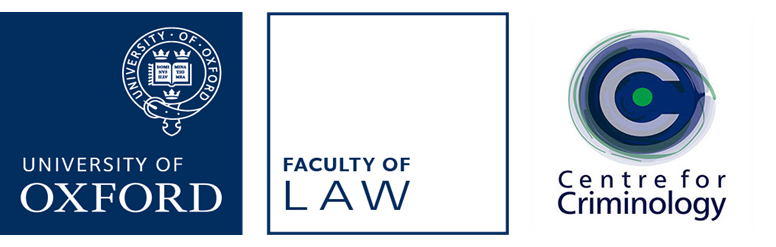 Method
Domestic Abuse (DASH) Forms
Inconsistency between officers recording of relevant information on DASH forms – Myhilll, Hohl and Johnson (2022)

Officer’s views and voice best identified from police observations and evaluation of risk

Coded through a combination of Nvivo and manual coding

Analysed thematically to understand relevant considerations to officers perception of risk
PC 10

“There's a set of questions that we have to go through. We have to ask them, but there's a big bit at the bottom where we can put our own professional judgment on there as well. And what we've seen and what we've heard, what we've witnessed.”
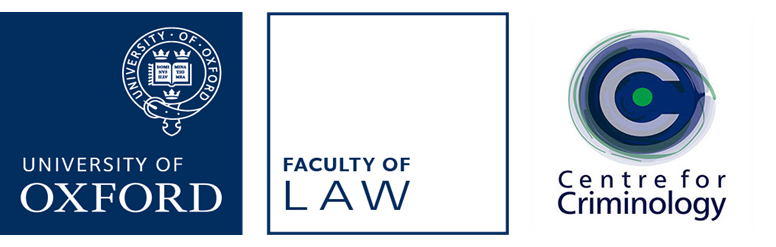 Factors Affecting Risk
Police Recorded History
Proximity
RISK
Suspect Unpredictability
Victim Impact
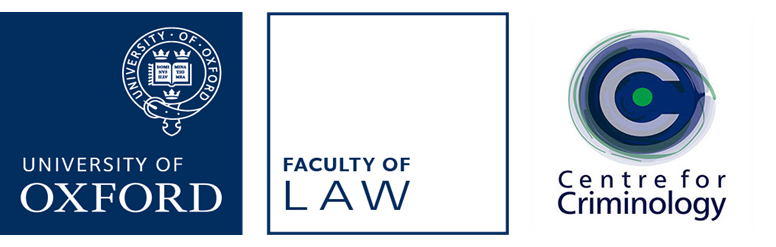 Findings: 
Predictors of Risk:
 Police Recorded History
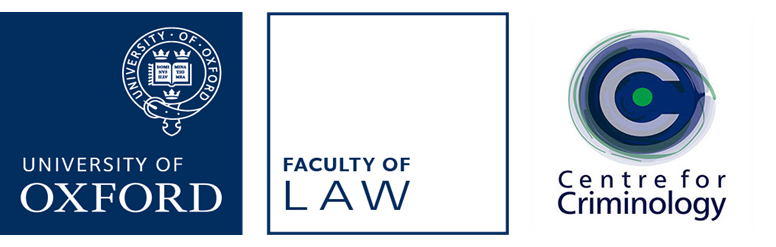 Police Recorded History
Supplementary Information
Case 3 
“There is quite a contrast from the previous two domestics, from the previous answers provided as 'Yes' to the ones today provided 'No', they are all control based therefore there is a concern that this could be as a result of controlling behaviour… although there has been no clear instance of abuse in this incident there is some history between the pair that shows there is the potential for harm”.
PC 8
“Or [victims] say no, no, he would never, he would never hurt me. 
Ohh well, that's funny because I was only here last week when he punched you in the face and gave you a fat lip.”
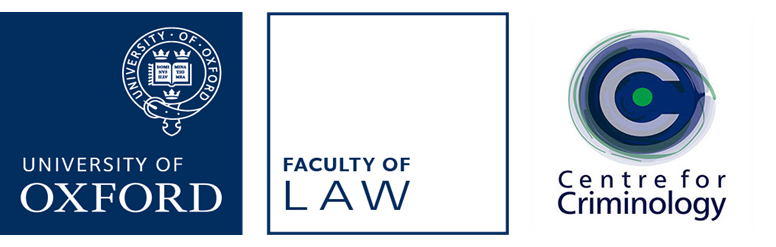 Police Recorded History
Supplementary Information
Case 12
“**Please be aware that I have not been able to contact the aggrieved party, so this has been created using my own professional knowledge and research. 
I cannot say that the aggrieved party would answer in the way that I have assumed. Equally I cannot say for certain that the answers are given are an accurate description of her current situation.”
Case 7 
“Did not engage with police further so DASH questions could not be completed so this form has been completed based on officer’s prior knowledge of S and previous RMS entries.”
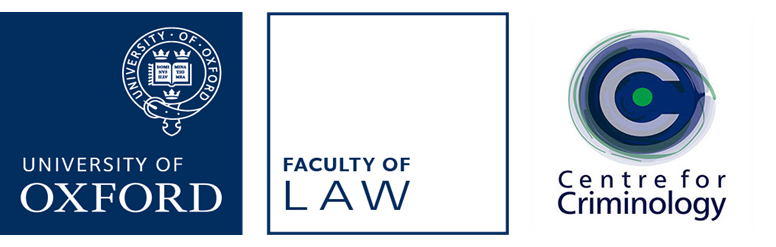 Police Recorded History
Frequency
Case 11
“this has happened several times already which has been previously reported and is likely to continue”

Case 4
“[medium risk was applied] due to the amount of incidents which has been reported in the last 3 months and ongoing harassment”.
Case 1 
“only one domestic in the last 12 months”
“this is the first call in nearly a year from these two so this will be graded low”.

Case 12 
“last domestic was in 2016/7 from the records”
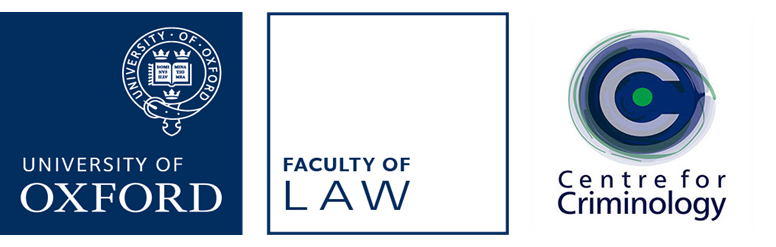 Police Recorded History
Not Representative of IPV Dynamics
PC 2
“But actually, just because we've graded this last incident low doesn't mean to say that the thing that happened last week that we don't know about wasn't high and actually we’re perhaps missing opportunities there"
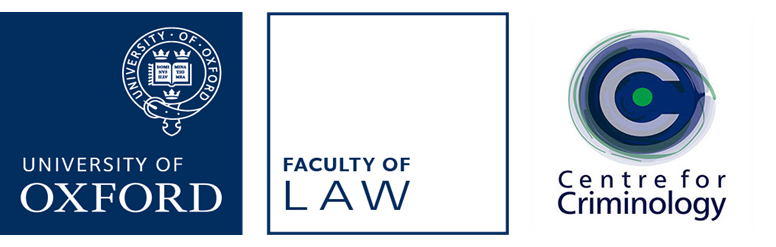 Findings: 
Predictors of Risk:
Proximity
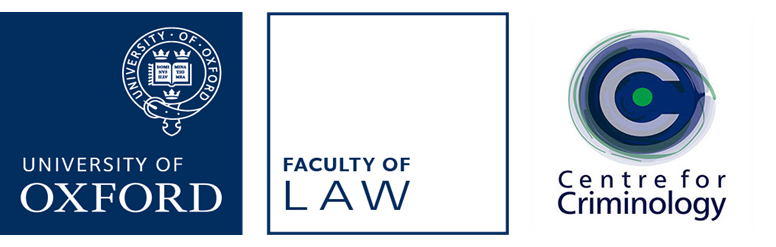 Proximity 
Cohabitation Causing Contextual Stressors
Case 23
“First time disclosed assault and confirmed by victim no previous assaults, but they live together.” 

“Medium risk on risk assessment as they live together and the money worries and other stress' that led to this argument and assault will still exist.”


Reflects Johnson’s notion of ‘situational couple violence’
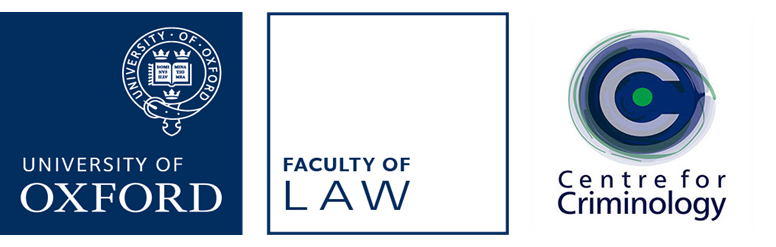 Proximity 
Distance as Protective
Case 28

“Do not live together”

“Male lives in x and does not have access to her house”

“[s] Does live approx 1hour away from her home address and given this I believe she is medium risk” 

“came to us today explaining she had been living away from home address and just been overwhelmed with the other stalking and has come in today with all this information about this new stalking by [s] which involved e-mails, texts, letter at address, parcels being delivered plus photos of places near to her address, plus threats to burn house down and her children seeing [s] car near to address.”
Case 27

“They do not live together.”

“after not being let into the address he has slept outside of her flat.”

“[v] lives in a flat with locked door and entrance has to [be] given from resident. [s] has
no key for the address”

“She reports leaving the address locked and secure, except for perhaps a window on the latch. When she returns she notices the doors are unlocked, and notices her laptop and paperwork relating to mediation with [s] is missing.”
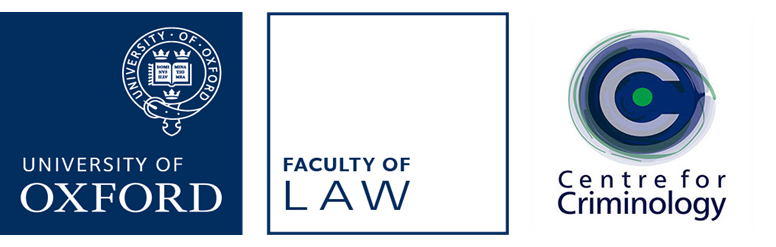 Proximity 
Distance Reducing Contact
Case 27
“He had daughter and she would get family to collect. He kept daughter until would attend and collect.”


Case 11
“They are due in family court again [in 4 days] but until then [daughter remains living with [v] and the contact is made via phone for her to speak to their daughter… I have advised for him to have no contact with his ex-partner and that if she wants to speak with [daughter] then maybe use a different avenue of communication to allow this to happen”.
Case 5
“Neither party are in contact with one another and do not live together, so any risk is severely reduced”

“Social Services have intervened and a more formal arrangement has been agreed where a more structured pattern has been established.
Due to an issue the couple have been texting earlier this week to arrange a visit after… asked to change the current one due to a work commitment. “

History of assaults recorded “when carrying out a handover

Previous charge for S spraying bleach V face
”
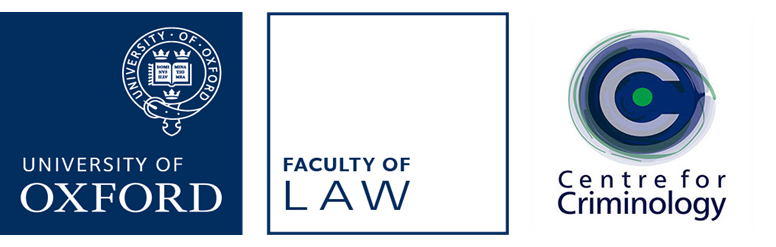 Findings: 
Predictors of Risk:
Victim Impact
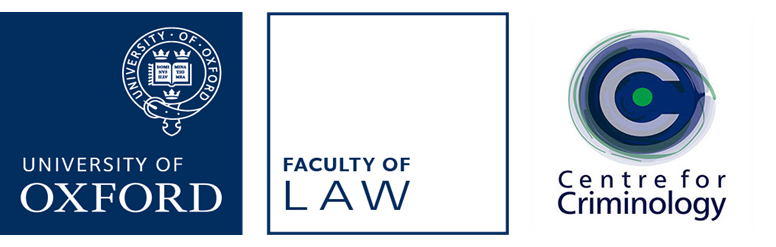 Victim Impact
Observed
Upset

Case 23 
“she had make up running down her face where she appeared to have been recently crying.” 
“She was tearful throughout”

Case 21
“then went into the lounge and was crying and upset.”

Case 13
“was extremely emotional and was physically shaking, it was obvious to see he very 25 distressed about the situation.
Fear


Case 20
visibly very upset she was struggling to breathe let alone speak and seemed very frightened
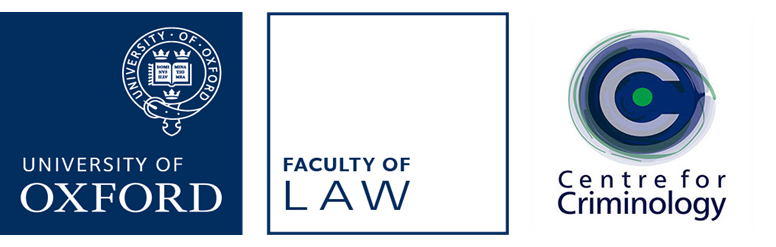 Victim Impact
Lifestyle Changes
Case 15
“I attended the appointment as agreed and actually asked for a friend to follow on behind in case something happened.”



Case 10
“If I'm alone I will not leave the flat, I prefer to be in company with friends if I'm out and about. Otherwise I literally sit in my flat looking out the window worrying.”
Case 27
“in short my life is intolerable. I look over my shoulder the whole time.” 

“I do not feel that I am able to go out where and when I want to. I constantly feel on guard and that he is watching me.”
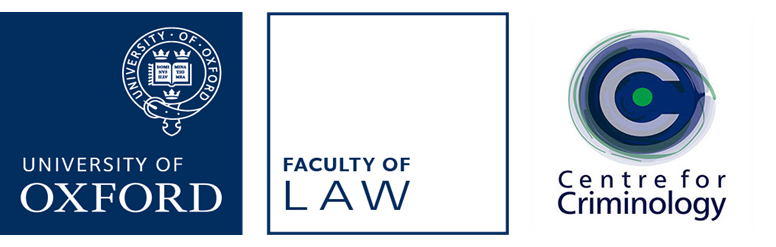 Victim Impact
Gender Considerations
PC 2
“The male I spoke to last week in the same sex relationship, kept crying, and then immediately stopping himself and going so embarrassing that I keep crying in front of you… but [because] he wasn't upset on the bodyworn, they felt that actually you couldn't prove that he was emotionally distressed in the moment and that his account wasn't believable…
he was very controlled when he was physically trying to control his emotions because he was embarrassed about being upset in front of me and he may very well have done that with those officers.”
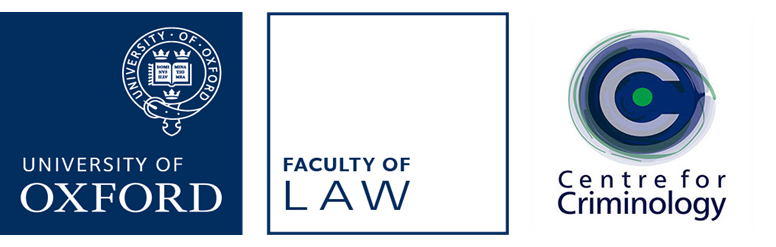 Findings: 
Predictors of Risk:
Unpredictability
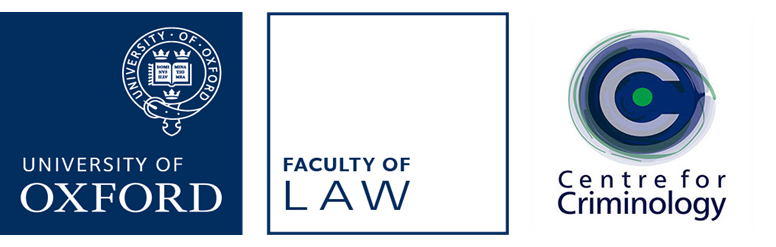 Unpredictability
Case 24
“If I can’t come in the house then I’ll burn the house down.”
Case 15 

“The female has gone to an extreme length to have contact with the male by fabricating a pregnancy.”


“The only reason that I have allowed further communication is because of the issue realised over the possibility that she was pregnant with my child.”
Case 10
“He then sent a photo of himself pretending to tie a scarf loosely around his neck, to the bulkhead of his van, to try and cause a reaction.”
Case 27 
“after not being let into the address he has slept outside of her flat.”
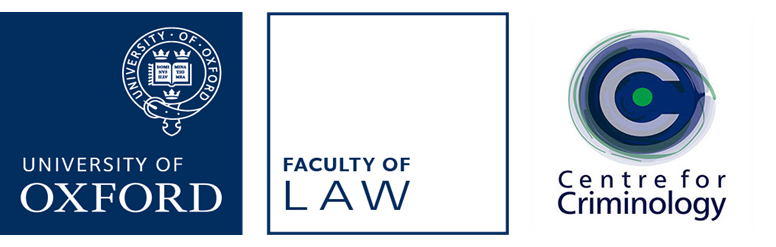 Conclusionary Findings
Police Recorded History
Proximity
RISK
Suspect Unpredictability
Victim Impact
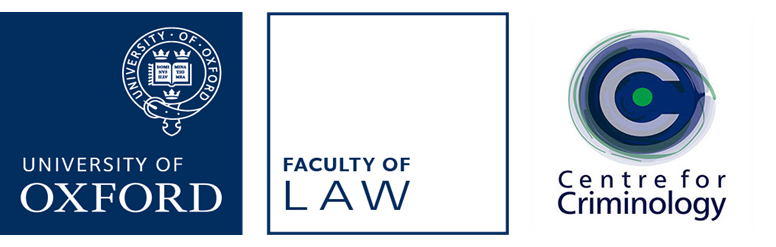 Thank you!

Please let me know if you have any questions!

Email  future questions to:
lucy.trafford@st-annes.ox.ac.uk
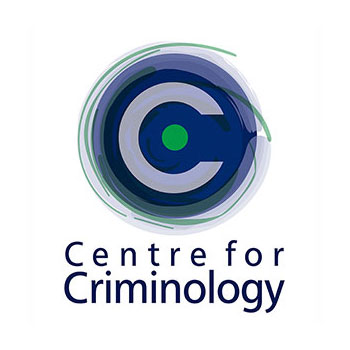 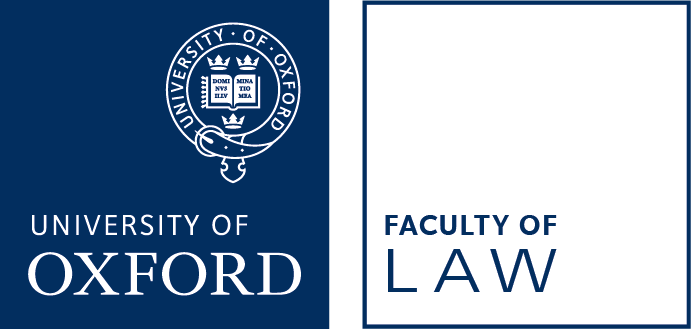